Welcome!
Please register, have a drink and snack, and grab a seat.

We’ll start at <time>
UNLOCKING PUBLIC SECTOR AI
1
Not for external distribution
Centre for the Fourth Industrial Revolution
AI Procurement Simulation with <agency/agencies participating>

<date>
Not for external distribution
Detailed agenda
Morning discussions will build a common understanding of the factors shaping procurement and of the simulation exercise.
UNLOCKING PUBLIC SECTOR AI
5
Not for external distribution
Day 2 overview: Introduction to the simulation
How do we simulate adoption of the guidelines?
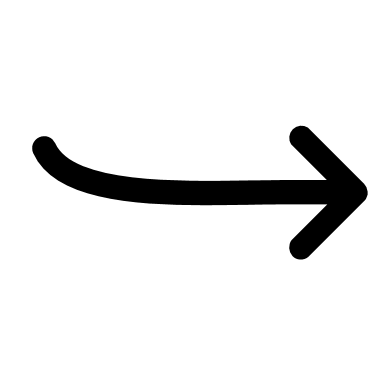 The guidelines do not propose a new procurement process per se, rather changes on how to use existing processes and legislative environments more effectively.
UNLOCKING PUBLIC SECTOR AI
34
Not for external distribution
Day 2 overview: Introduction to the simulation
How do we simulate adoption of the guidelines?
This map provides an overview of which guidelines are important to consider at which stage of the process
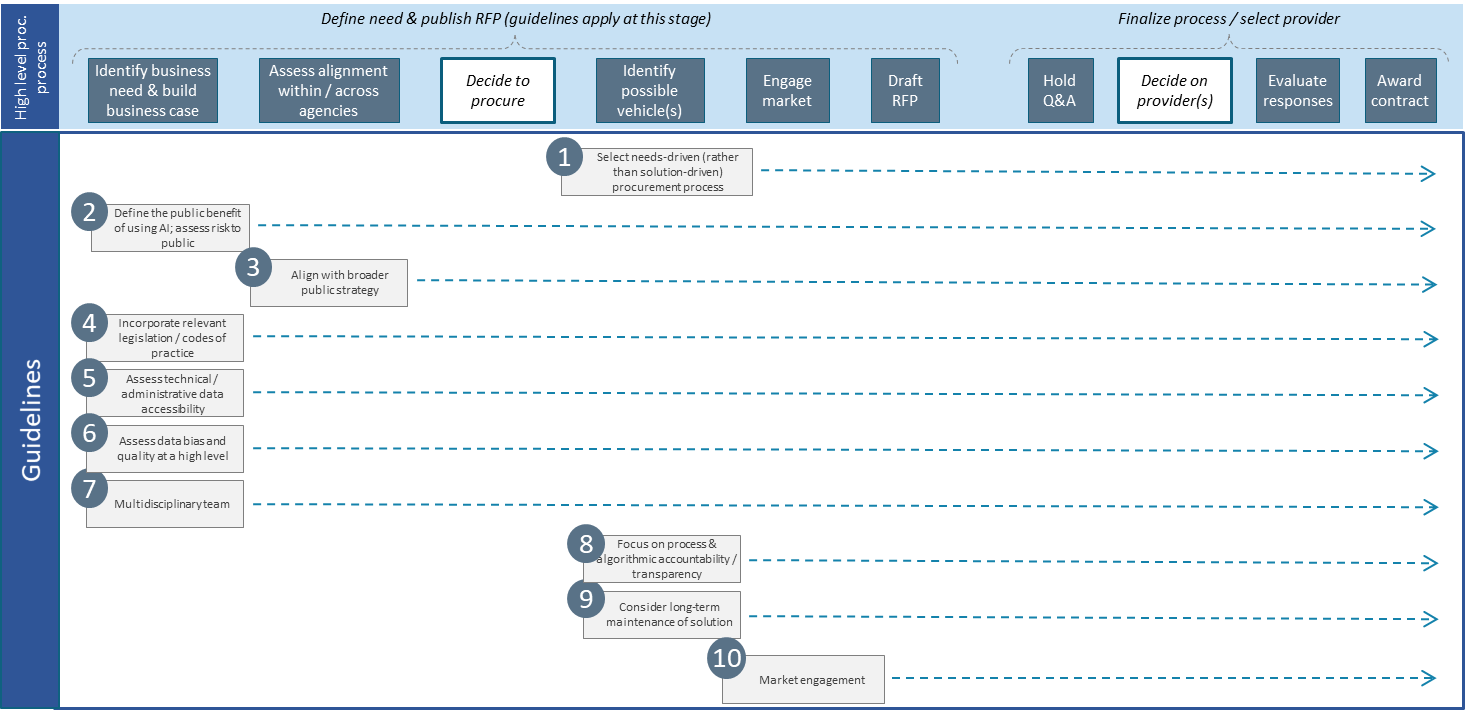 UNLOCKING PUBLIC SECTOR AI
34
Not for external distribution
Day 2 overview: Introduction to the simulation
How do we simulate adoption of the guidelines?
It is about understanding the impact (‘challenges’) of the proposed changes on existing processes
Approach
High-level agenda
Day 1 insights
1. Establish a baseline
Review the guidelines
Introduce proposed key challenges
Review current tech procurement process and data protection regulation in <country/organization>
Current state analysis
2. Set up the simulation
Adoption strategies
Current procurement processes, data privacy regulation
Present mock RFP
Provide high-level thoughts on the new process
Anticipated challenges
Our goal: to understand how to adopt the guidelines
3. Simulate challenges and identify solutions
Review/amend the challenges
Break into groups to discuss the challenges and how to address them, both strategically and tactically
Present findings to room
Mock RFP
UNLOCKING PUBLIC SECTOR AI
34
Not for external distribution
Overview of procurement guidelines
Reading time
7
Not for external distribution
Review the guidelines individually
25 min.		Go through guidelines 1-5 (pages 7-12)

5 min. 		Discussion

25 min. 		Go through guidelines 6-10 (pages 12-16)

5 min. 		Discussion


Silent reading, please step outside for phone calls and conversations
30
Not for external distribution
Overview of AI procurement guidelines (1 of 4)
30
Not for external distribution
Overview of AI procurement guidelines (2 of 4)
30
Not for external distribution
Overview of AI procurement guidelines (3 of 4)
30
Not for external distribution
Overview of AI procurement guidelines (4 of 4)
30
Not for external distribution
Introduction to the challenges
13
Not for external distribution
Introduction to the challenges
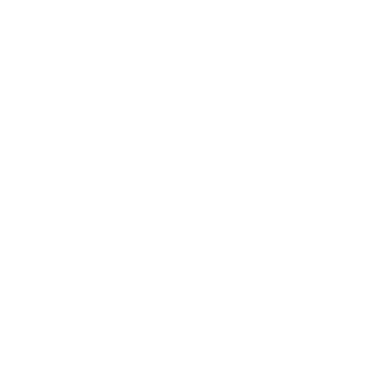 Agile but responsible access to data assets
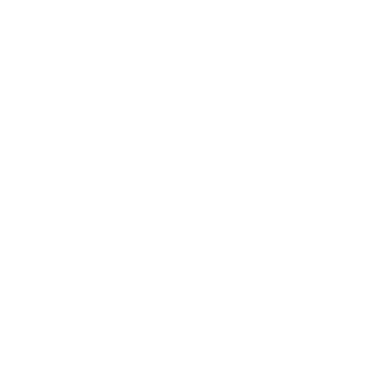 Data-sharing between government agencies and with vendors
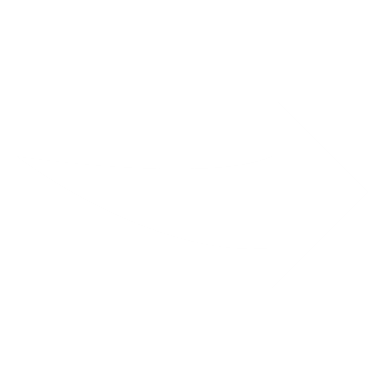 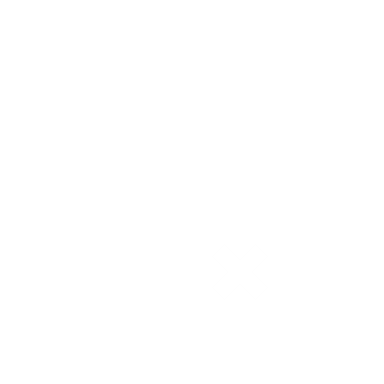 Intellectual property ownership between government agencies and vendors
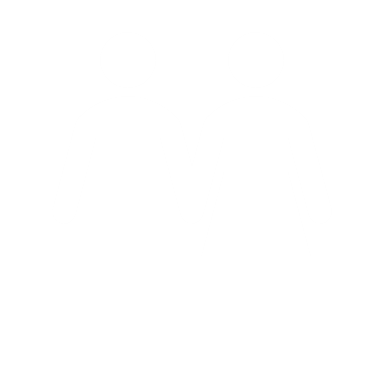 Quick assembly of diverse teams with required skill set
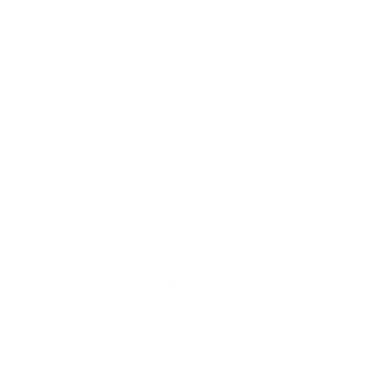 Adhering to guidelines without creating additional process delays/burden
30
Not for external distribution
Technology procurement process in <country/organization>
15
Not for external distribution
Break (15 min.) 
Then…
Review of data protection regulation in <country/organization>
Presentation of simulation RFP
16
Not for external distribution
Data protection in <country/agency>
17
Not for external distribution
Introduction to the simulation RFP
18
Not for external distribution
The mock RFP
Overview of original RFP
Business need
…
…
Key business requirements
…
Procurement process
UNLOCKING PUBLIC SECTOR AI
10
Not for external distribution
[Speaker Notes: Give examples: a car can’t translate, siri can’t drive
ANI: doesn’t mean that it’s not transformational because it’s not AGI. It’s a key component of the 4IR and offers a major shift to our world]
The mock RFP
Alignment to the guidelines
UNLOCKING PUBLIC SECTOR AI
10
Not for external distribution
[Speaker Notes: Give examples: a car can’t translate, siri can’t drive
ANI: doesn’t mean that it’s not transformational because it’s not AGI. It’s a key component of the 4IR and offers a major shift to our world]
Lunch (45 min.)
Then …
Panel discussion on the RFP
Breakout activity: How to address the challenges
21
Not for external distribution
Panel
<Panelist 1>

<Organization>
<Panelist 2>

<Organization>
<Panelist 3>

<Organization>
<Panelist 4>

<Organization>
<Panelist 5>

<Organization>
11
Not for external distribution
Addressing the challenges
23
Not for external distribution
Introduction to the challenges
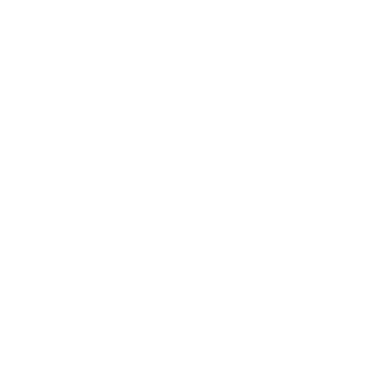 Agile but responsible access to data assets
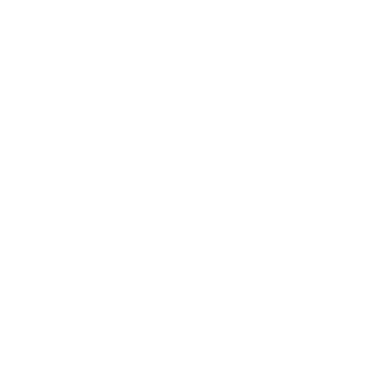 Data-sharing between government agencies and with vendors
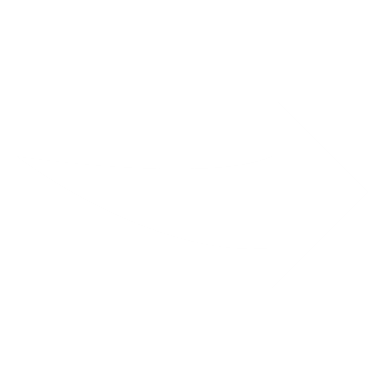 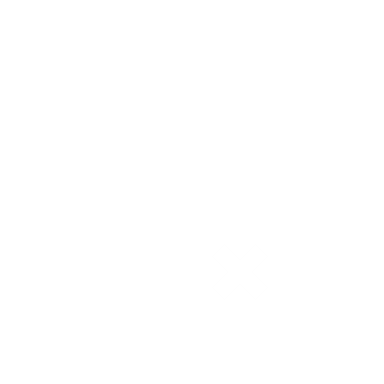 Intellectual property ownership between government agencies and vendors
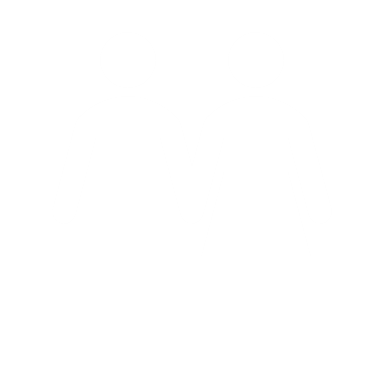 Quick assembly of diverse teams with required skill set
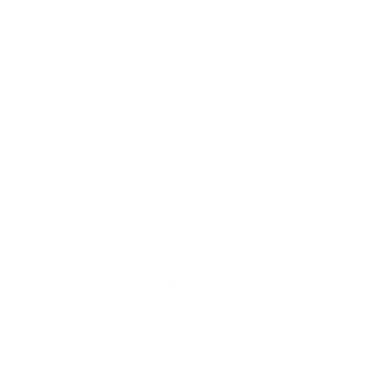 Adhering to guidelines without creating additional process delays/burden
30
Not for external distribution
Breakout activity: Key opportunities for <country/org>
60 min. | Objective: solve one key challenge
What short and medium/long-term changes would address your group’s key challenge?
15 min. break after 60 min. exercise

Reconvene in plenary room for debrief and wrap up at 15.45.
UNLOCKING PUBLIC SECTOR AI
33
Not for external distribution
Thank You | Questions?
Not for external distribution